Figure 4. The second 20R (20R2) of APC does not bind to β-catenin. ( A ) Schematic representation of YFP-APC ...
Hum Mol Genet, Volume 17, Issue 13, 1 July 2008, Pages 1978–1987, https://doi.org/10.1093/hmg/ddn095
The content of this slide may be subject to copyright: please see the slide notes for details.
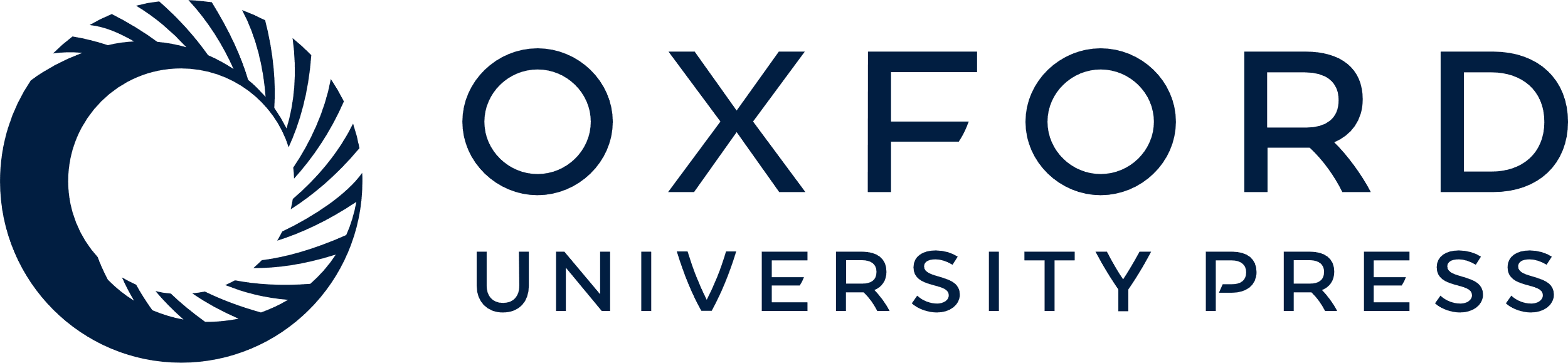 [Speaker Notes: Figure 4.  The second 20R (20R2) of APC does not bind to β-catenin. ( A ) Schematic representation of YFP-APC constructs. An M-labelled black box represents a repeat mutated as shown in Figure  3 . ( B ) Transient transfection of HEK293T cells with the indicated YFP-APC fusions constructs and a myc-β-catenin expression plasmid was followed by immunoprecipitation with an anti-GFP antibody and western blotting using either anti-GFP or anti-β-catenin antibody. The asterisk indicates an unspecific band. A densitometry analysis reports the β-catenin/yAPC ratio of the signals seen on the blots. ( C ) SW480 cells were transiently transfected with either a β-catenin-dependent reporter gene (TOP) or a control reporter gene (FOP) and either an empty vector (flag) or the indicated expression vectors. Represented is the mean TOP/FOP ratio of three experiments. FOP activities were not significantly altered in the different conditions. ( D ) Transient transfection of SW480 cells with the indicated constructs was followed by immunostaining using an anti-β-catenin antibody. Arrowheads indicate transfected cells. 


Unless provided in the caption above, the following copyright applies to the content of this slide: © The Author 2008. Published by Oxford University Press. All rights reserved. For Permissions, please email: journals.permissions@oxfordjournals.org]